Kicsák Lóránt: Elképzelt társadalom - Cornelius Castoriadis társadalomfilozófiája
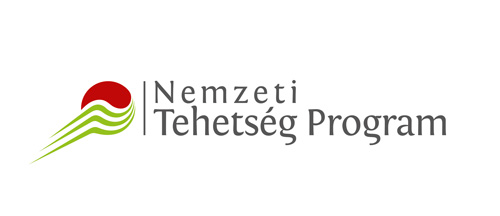 Szakszeminárium
Eszterházy Károly Katolikus Egyetem
Kepes György Szakkollégium
2022. Október 20-21.
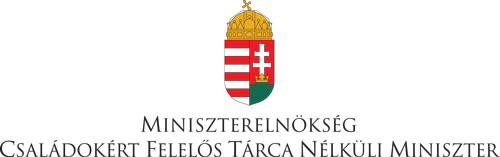 Cornelius Castoriadis (1922-1997)Életrajzi momentumok
Görög bevándorló, 1945-ben érkezik Párizsba.
Socialisme ou Barbarie (1948-1967) – Castoriadis (Chaulieu),  Cl. Lefort (Montal), J-F.Lyotard, E. Morin, M. Richir
Folyamatos kritikai elemzések mellett távolodás a kommunizmustól, a marxizmustól (Capitalisme moderne et révolution, La société burocratique, Marxisme et théorie révolutionnaire).
1968 - La Brèche (1956)
Közgazdász – OECD-nél statisztikai elemző
Pszichoanalízis, analitikus praxis
1975. L’institution imaginaire de la société
EHESS
Les Carrefours du labyrinthe I-VI.
Közéleti aktivizmus
Az indulás és a választás
„A forradalmi marxizmusból kiindulva érkeztünk el oda, ahol választani kellett a között, hogy inkább marxisták maradjunk, vagy inkább forradalmárok; a tanhoz maradjunk hűségesek, mely már jó ideje nem hozza lázba sem a gondolkodást, sem a cselekvést, vagy pedig a társadalom radikális átalakításának gondolatához, ami először is azt követeli meg, hogy értsük, amit át akarunk alakítani, és pontosan azonosítsuk be azt, ami a társadalomban valóban kérdőre vonja ezt a társadalmat és harcba száll a jelenlegi formájával.”(L’institution imaginaire de la société)
Germe – csíra, nem a feloldhatatlan ellenététek (osztályharc) robbanásaként vezet a forradalom (kontrollálhatatlan) változásokhoz, hanem olyan konfliktusok megértés és megvilágító erejű kikérdezése (élucidation), melyek egyúttal a megoldást is magukban hordozzák.
Kordiagnózis: Az értelemadás kudarca
A társadalom jelenkori válságának átvilágítása:
értelemvesztés, kiüresedés, üres formák ismétlése, konformizmus, apátia, felelőtlenség és cinizmus
mindent leural a korlátlan növekedés, a racionális uralom, az öncélú, korlátlan fogyasztás stb. kapitalista eszméje.
A mindent elárasztó jelentéstelenségben és jelentéktelenségben (La montée de l’insignifiance), az értelem- és értékvesztésben fásulttá leszünk, amiből csak a meglévő tudatos, nyilvános és közösségi kérdőre vonásával és új formák teremtésével sikerülhet kilábalni. Ez „új létmódokat”, „a világ megragadásának, ábrázolásának, a világban lakozásnak új módjait” (Derrida) ígéri.
Vagyis a háttérben az értelemadás kudarca, új értelmek teremtésére irányuló erők kimerülése áll
A forradalmi politika valódi értelme
„…a modern társadalom válsága nem kiúttalan. Csírájában magában hordozza az újat, ami felbukkanóban van. Azonban az új nem fog automatikusan érvényre jutni. Kiemelkedése az embereknek a társadalomban végbe vitt tetteire támaszkodik, állandó és állhatatos ellenállásukra és harcukra, gyakran nem tudatos tevékenységükre. Ám az új addig nem is teljesedik ki vagy be, nem telepszik meg egy új társadalmi rendszerként mint a társadalmi élet új típusa, amíg nem válik egy bizonyos ponton a tudatos aktivitás tárgyává, az emberek tömegének tudatos tevékenységévé. Segíteni elkezdeni (elkezdődni) ezt a tudatos tevékenységet, segíteni kibontakozásában mindenkor, amikor megnyilatkozik, ez számunkra az igazán új értelem, melyet a „forradalmi politika” szavaknak hordozniuk kell.” (La crise du monde moderne)
Forradalmak
A társadalom képzetes intézményesülése (L’institution imaginaire de la société - 1975)
Alapfogalmak:
teremtés (création)- emergence
társadalmi képzetes jelentések (significations imaginaires sociales)
radikális képzelet - társadalmi képzelőerő (imagination radicale - imaginaire social)
intézményesítő társadalom -  intézményesült társadalom (société instituante et société instituée)
magma
Kiindulópont:
„A társadalom születését és a történelem alakulását nem lehet természeti, biológiai vagy egyéb (funkcionális) tényezőkkel «magyarázni», ahogyan egy «racionális» lény (az ember, Isten) «racionális» tevékenységével sem.”
Miért nem? Ontológiai szemléletmódváltás: a képzelet teremtő ereje
Társadalmi képzetes jelentések – a társadalmi képzelőerő (imaginaire social)
Azok a jelentések, melyek révén egy társadalom értelmet ad „az életnek, a cselekvésnek, a választásoknak, a halálnak az ember életében, ahogyan a világnak is, amelyet e jelentések teremtenek, és amelyben az embereknek élniük és meghalniuk kell”, nem funkcionális és racionális eszmék, hanem különleges státusszal bírnak:
imaginárius (képzetes, képzeletbeli, a képzeletből és a képzelőerőből származó) jelentések.
Ha valami radikálisan új felbukkanását észleljük a történelemben, és nem akarjuk transzcendens tényezőknek tulajdonítani – legyenek ezek a szó szokásos értelmében vett transzcendens létezők (Isten, istenek és ezek alakváltozatai, pl. ősök) vagy a történeti folyamatokhoz képest transzcendens tényezők (természettörvények, univerzálék) –, akkor „tételeznünk kell egy teremtő képességet, vis formandit, egyéni és társadalmi szinten egyaránt”.
A képzetek hármas szerepe
Tapasztalatot rögzítenek, világot teremtenek, tagolnak, a kultúrák és korszakok egyediségét adják:
Reprezentáció – a világról tagolása,
Intenció - célképzetek
Affekció – „hangoltság”

A képzetes jelentések csak addig hatékonyak, amíg a társadalom tagjai erős megéléssel viszonyulnak hozzájuk (pszichés megszállás).
A képzetes társadalmi jelentések
„… nincsenek «racionális» vagy «reális» referenciáik, nem is meríthetők ki ilyenek révén”, semmit nem denotálnak és mindent konnotálnak; 
ugyanakkor nem egyéni fantazmák, mert „csak egy személytelen és anonim kollektívum által intézményesítettként és megosztottként léteznek” – társadalmi képzelőerő, genuin módon teremti és közvetíti őket, a közösségi kommunikáció terében működnek;
intézményekben öltenek testet (tekintély, társadalmi stabilitás).
Például, és ez nem egy a többi közül:
	„Isten, a monoteista vallások Istene képzetes társadalmi jelentés, melyet egy 	sor intézmény hordoz – közöttük az Egyház. Akárcsak a politeista vallások 	istenei vagy  az alapító hősök, a totemek, a tabuk, a fétisek stb. Amikor az 	államról beszélünk, akkor is egy egész sor képzetes jelentéstől átlelkesített 	intézményről van szó. Mint ahogy a tőke, az árukereskedelem, a kamat esetében 	is.”
A társadalom önintézményesülése – a társadalmi-történeti létmező
A társadalmi-történelmi létszféra (világ, valóság) 
Dinamikus létmező: képzetteremtés, formaadás, intézményesítés és változtatás zajlik,
a társadalom nem más, mint önteremtés, önintézményesítés és önátalakítás a társadalmi létezés dinamikájában.
Ennek a dinamikának a jellegzetességei adják a társadalmi-történelmi folyamatok „törvényszerűségeit”:
 
Tendenciózusan a társadalmak heteronómak és zártak;
heteronóm → autonóm társadalom  
hagyományába zárt társadalom → nyitott társadalom

Társadalmi progresszió: Az önmaga számára törvényt adó (autonóm) társadalom, mely a jelentések, eszmék és intézmények megújítását a hagyományba való tendenciózus bezárkózás feltörésével, dekonstruktívan viszi végbe, egyszerre gyakorolva és tágítva a közösségi és egyéni autonómiát.
Lassú változás – forradalmi változásAz autonómia-terv
A társadalmak maguktól is haladhatnak az autonómia irányába:
	- transzgresszió (egyéni képzelet), más kultúrákkal való találkozás stb. 	változást generálnak
Forradalminak nevezzük azokat a gyors változásokat, amikor a spontán módon és tudattalanul zajló társadalmi folyamatokra kritikai kérdezés irányul.
- Ez csak Európában történt meg az ókori görögség aranykorában (filozófia és politika és demokrácia együtt születik), és a 13. századtól kezdődő szabad városok mozgalmaiban.
- Ezt a mozgást (a történelem önmozgása) nevezi C. autonómia-tervnek, ahol társadalmi és egyéni autonómia együtt járnak. Ez az európai kultúra történeti „küldetése”, maga a történelem.
Kritika mint átvilágítás
A képzetes jelentések kettős hatással bírnak: egyfelől a képzetes tartalom miatt nem-racionális, tudattalan erőként jelentkeznek (a társadalom tagjainak pszichés energiáit vonzzák magukhoz), a megvitathatóságuk erősen korlátozott,
-de ez egyben az esély is, mert nem rögzülnek sem reális sem racionális referenciákon, vagyis képlékenyek: szabadon változtathatók, másfelől pedig abszolút értelemben a racionalitás elé idézhetők – „adj számot arról, mire épül az álláspontod” – olyan ez, mint amikor a mitológiát vonja kérdőre a filozófia.
Castoriadis sajátos módszere, melyet megkülönböztet a megértéstől, magyarázattól, értelmezéstől, amelyek
- Közös feltevése: létezik egy előzetes és szükségszerű igazság, melyet külső szemlélőként kellene leleplezni és leírni, eljutva így a társadalmi jelenségek magyarázó elvéhez.
A megvilágítás ezzel szemben „egy általunk, a magunk számára végzett munka, mely során megpróbáljuk elgondolni, mit teszünk, és megtudni, mit gondolunk.” Ez a „mi” pedig az eleven történelmi létező, aki nem kívül áll a történelmen, hanem belőle ered.
Adekvát értelmiségi-tudósi attitűd – (általában véve is társadalmi, polgári attitűd)
Részt venni az autonómia terv kibontakozásában, a társadalom forradalmi jellegű átalakításában, új értelmek és eszmék teremtése, a hagyomány és az intézményesítő hatalom dekonstruktív kritikája révén. 
Ez a társadalomtudományra nézve azt jelenti, hogy a megvilágítás (élucidation) módján, mely nem törekszik sem értelmezésre, sem megértésre, sem magyarázatra (ezek leíró tevékenységek), tegyük a tudattalanul zajló folyamatokat tudatossá, s így tudatos cselekvéseket generáljunk, azaz performatív tudományt műveljünk. Transzformatív erő=forradalmi
Politikai tevékenység […] minden megvilágítás érdekvezérelt, a szó szoros értelmében értünk való, hiszen nem azért vagyunk itt, hogy elmondjuk, ami van, hanem, hogy létre hozzuk, ami nincs (amihez momentumként az is hozzátartozik, hogy elmondjuk, ami van).
Politika és politikum – la / le politique
La politique – az intézményesült politika - a hatalmi küzdelmek és intrikák, hatalomszerzés, a hatalom megtartásának és gyakorlásának játékai.
Le politique - a politikum terének megnyitása és nyitva tartása, ahol helyt adunk az újnak és a másnak, értékvitákat folytatunk, eszméket versenyezettünk és autonóm döntéseket hozunk. (A társadalom autonómiája és az egyén autonómiája együtt járnak.)
A politikumnak a politikán belül kell megnyílnia, a társadalmi változások ugyanazon a terepen vihetők végbe, ahol az intézményesült politika.
Ez a tér mindig bezáródni igyekszik, a mindenkori hatalom érdeke szerint.
Amivel a regnáló hatalom, buta és bűnös módon, eljátssza a társadalom megújulásának lehetőségét.
Egy nehéz közhely
A valódi politika a közös ügyek megvitatására lehetőséget adó tér megnyitását, nyitva tartását és a nyilvános értékviták lefolytatását jelenti. Ez áll szemben a hatalomtechnikai és hatalomszerzési eljárásként, vagy az aktuális ügyek megoldásaként tekintett politikával. 
Az ügyek megalkotása, a fennálló hatalom igazságtalanságaival szembeni, a hatalom megszerzéséig felfokozott ellenállás is előbb határozott, világos, kommunikálható és a cselekvés energiáit magához vonzó képzeteket, jelentéseket igényel. Minden más esetben hatástalan marad a politikai tett.
A társadalmi kommunikációs mező
A társadalmat megújító képzetes jelentések bevezetése a társadalmi nyilvánosság világába a nyilvános kommunikáció csatornáin keresztül történhet.
Társadalmi érdek a nyilvános kommunikáció lehetőségének és színterének biztosítása.
A mindenkori hatalomnak azonban, amennyiben az uralkodó hatalmi viszonyok megtartása a célja, nem áll érdekében szabadjára engedni az új társadalmi jelentéseket és képzeteket teremtő tevékenységeket, azaz korlátozni fogja mind az általában vett alkotótevékenységet, mind pedig a nyilvános kommunikációt, ami nem csupán tiltó vagy ellehetetlenítő intézkedésekkel történhet, de a kommunikációs csatornák kisajátításával és a közbeszéd taktikus tematizálásával is. 
Ide kell betörni az új jelentéseknek és értelmeknek. A kritikai gondolkodásnak ugyanaz a színtere és közege, mint a tömegdemokráciák politikai marketingjének.
Politikai tett
A jelentések és a cselekvés kontextuálisak, a kontextust a hatalmi-kommunikációs viszonyok határozzák meg.
A politikai cselekvések a fennálló viszonyok között mindig értelmetlenek, és arra ösztönöznek, hogy a kontextus megváltoztatásával, vagyis a fennálló társadalmi-hatalmi viszonyok felbolygatásával biztosítsuk értelmességük feltételeit.
Egy politikai tett mindenkor dekonstruktív gesztusokat tartalmaz, ellenkező esetben az ugyanaz mechanikus ismétlésévé, az őt lehetővé tevő feltételek, vagyis a fennálló társadalmi-hatalmi-kommunikációs viszonyok igenlésévé és megerősítésévé válik.
		
		- érintettség
		- evidencia-szakadás
		- átvezetés 
		- felszabadítás
		- egyéni és közösségi autonómia
Az „elméleti” munka hatékonysága
Az autonómiaterv ténylegesen az intézmények és a bennük megtestesülő társadalmi jelentések dekonstrukciójaként bontakozik ki.
Olyan terv, melyben az elméleti dimenzió (az intézmények átvilágítása és dekonstruktív kritikája) és a politikai dimenzió egymásra épül.
Elméleti tevékenység = politikai gyakorlat;
(E felfogás közös forrása: Marx, 11. tézis Feuerbachról; Marx – a filozófusok értelmezték a világot, a mi dolgunk, hogy megváltoztassuk; Castoriadis: abból a célból értelmezni, hogy ezáltal megváltoztassuk a világot.)
A társadalmi-történelmi világ tendenciái ellen
Emlékeztető: A társadalom, a társadalmi világ – tudattalan önintézményesülés – az anonim társadalmi képzelőerő a forrása
Heteronómia – az értékek és az intézmények társadalmon kívüli eredete (transzcendencia, ősök, hagyomány, szükségszerű törvények stb.)
Bezáródás – teljes egység – hagyomány
A társadalmat minden ízében áthatják, uralják és fogva tartják ezek a tendenciák, melyekre a legkülönfélébb hatalmak épülnek, kisajátítva ezeket, végsősoron a politikai hatalom épül rájuk.

Forradalmi politika:
Nyitás – rések, ékek
(Az emberek) tudatra ébredése
Autonómia
Dekonstruktív kritika

Ouvrir la dimension du politique contre mais dans la politique (contre-politique, contre-culture etc.)
Ellenállás - autonómia
Miért jár együtt ellenállás és autonómia?
Az (egyéni és közösségi) autonómia tervét mindenkor fenyegeti:
A társadalom (ön)intézményesülésének tudattalan folyamata;
A hatalom, hatalmi játszmák, a társadalmat leuraló politika, amely és amelynek tettei kimerülnek a hatalom megszerzéséért és megőrzéséért végrehajtott taktikai cselekvésekben vagy alárendelődnek ezeknek;
Ez az uralom nem más, mint a társadalmi (politikai, gazdasági stb.) élet mezőinek uralása és ellenőrzése, főleg a nyilvános kommunikációé. Az államhatalom tendenciózusan le- és bezárja, megmerevíti, s ezzel lebénítja a társadalmat, mert így képes biztosítani azokat a szilárd intézményi kereteket, melyek között  tényleges társadalmi élet kibontakozhat;
A hatalom minden megnyilvánulási formájában arra fog törekedni, hogy kisajátítsa a társadalmi mezők teljességét, és különösen a nyilvánosságot.